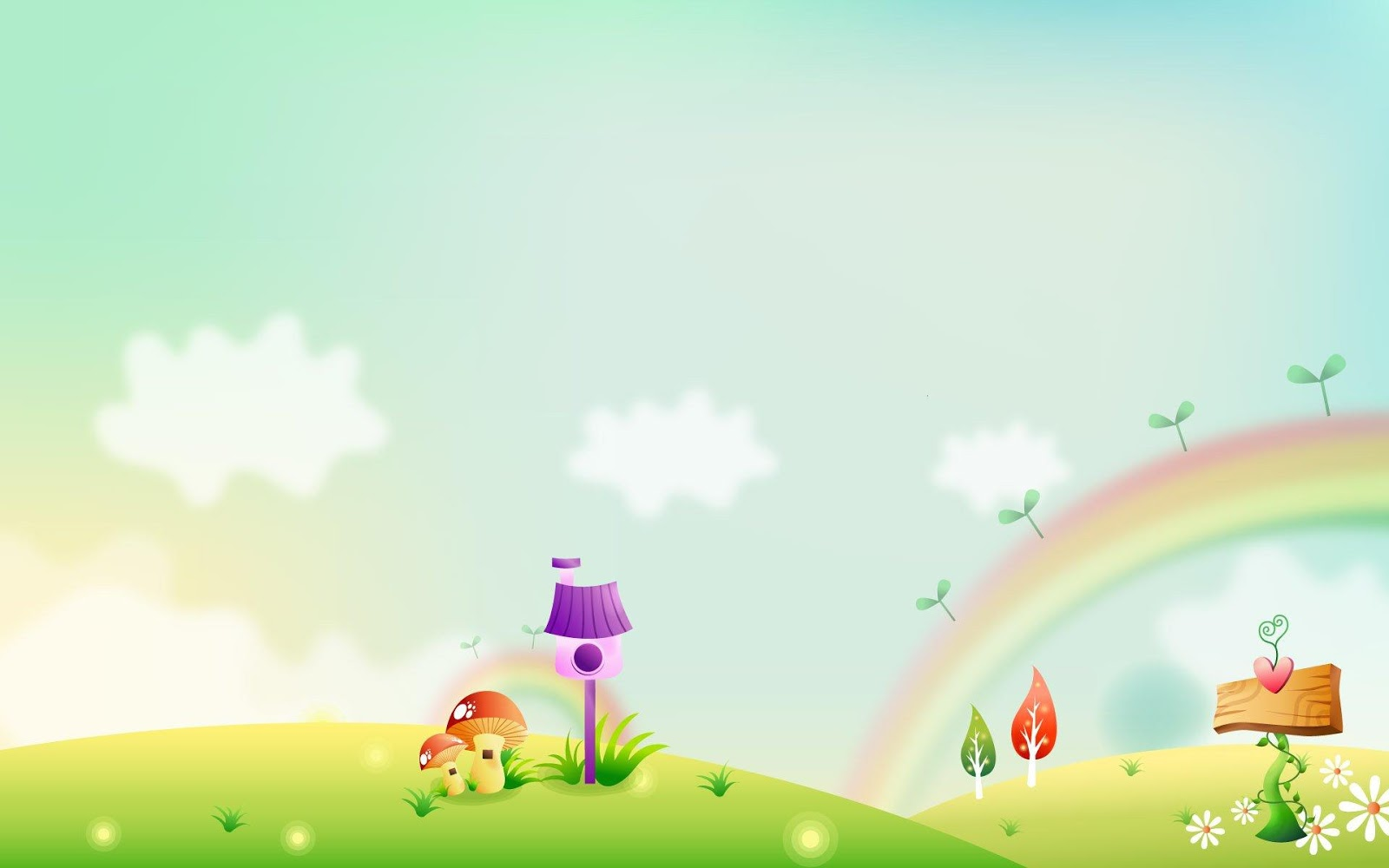 PHÒNG GIÁO DỤC VÀ ĐÀO TẠO QUẬN LONG BIÊN
TRƯỜNG MẦM NON GIANG BIÊN
Lĩnh vực phát triển thẩm mỹ
Đề tài: Dạy hát: “Lời chào buổi sáng”
             TCÂN: Thi xem ai nhanh
Lứa tuổi: 24 - 36 tháng
Ổn định tổ chức
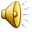 Dạy hát : “Lời chào buổi sáng” 
ST: Nguyễn Thị Nhung
TC: Nhỏ và to